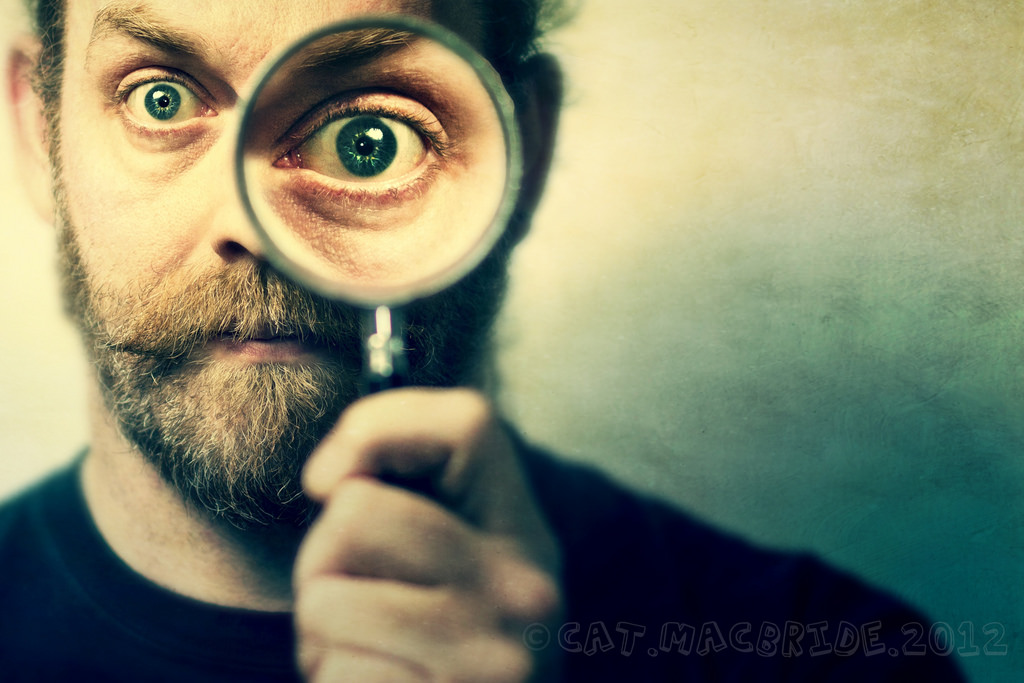 Pensando Como Escravo
Pr. Marcelo Augusto De Carvalho
[Speaker Notes: www.4tons.com.br
Pr. Marcelo Augusto de Carvalho

Fonte: Lição da Escola Sabatina, jul-ago-set-2021, CPB.
Autores: Gerald Klingbeil e Chantal Klingbeil
Adaptação: Pr. Marcelo Augusto de Carvalho 28/08/2021 Artur Nogueira SP]
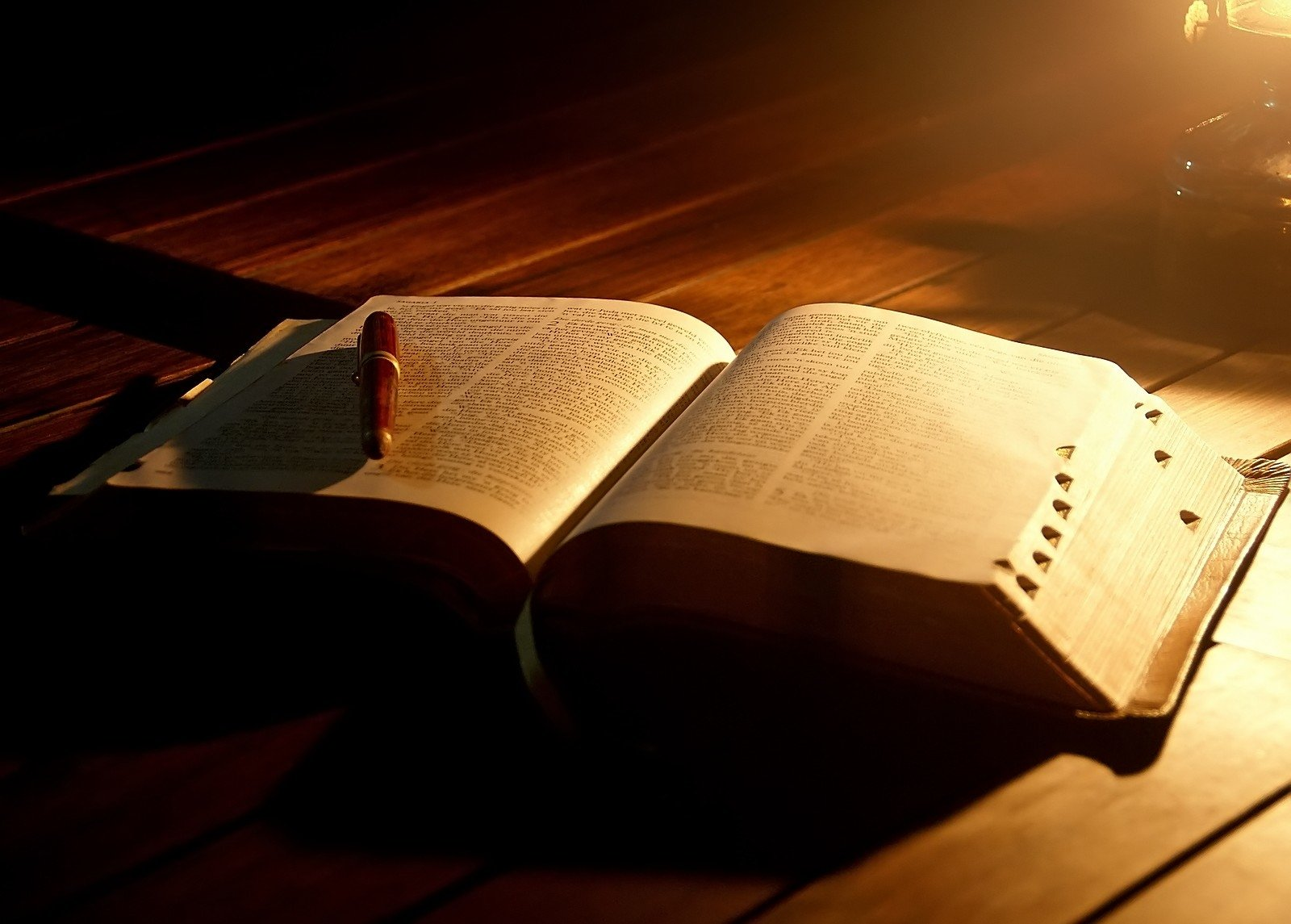 Números 13.27-33
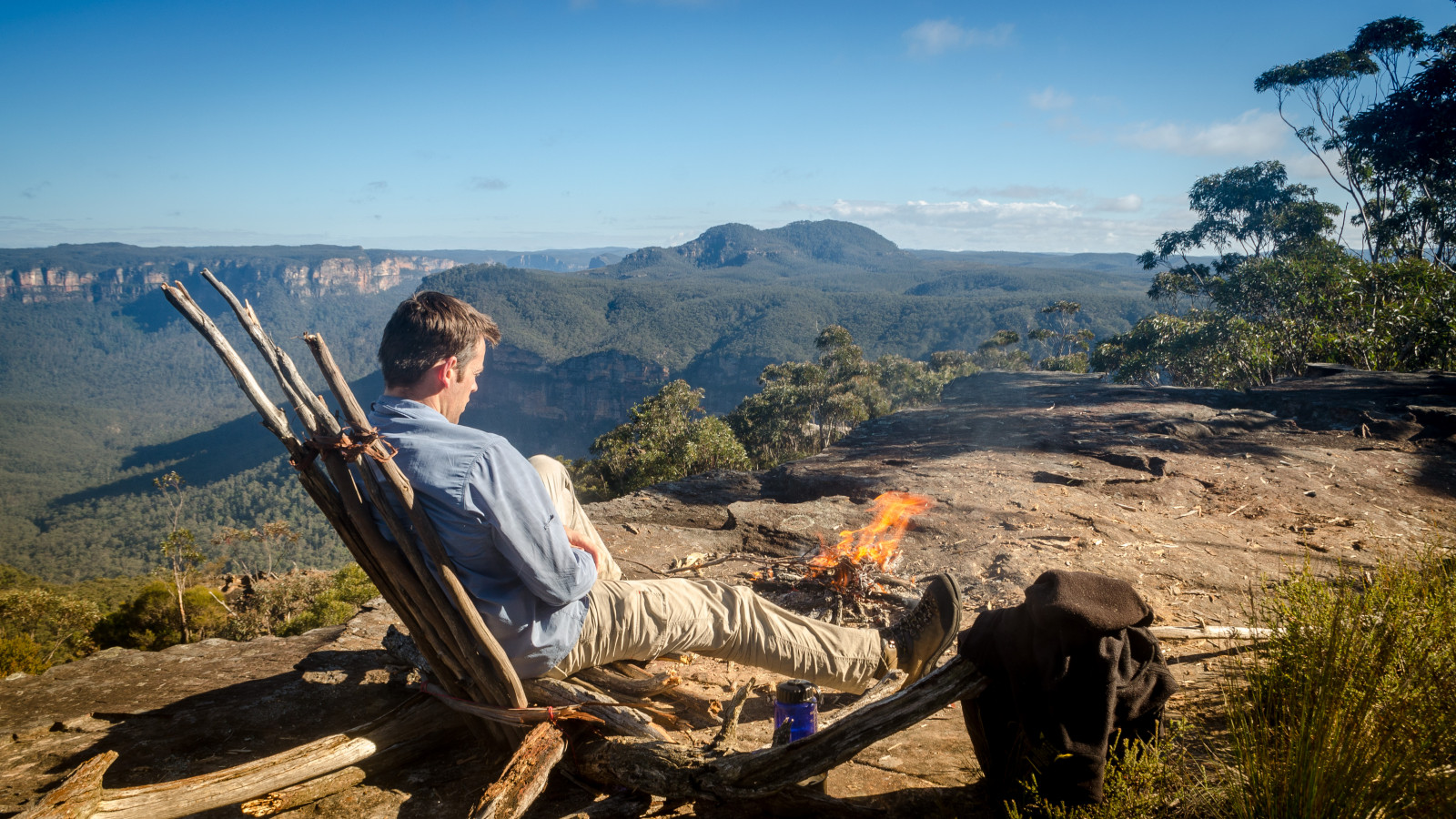 Bom momento não garante
[Speaker Notes: UM BOM MOMENTO NÃO GARANTE VITÓRIA SE VOCÊ ESTÁ INQUIETO INTERNAMENTE!
A história começa com um parecer positivo. Os israelitas tinham alcançado as fronteiras de Canaã, e doze espias foram enviados para explorar a terra. O relatório deles foi extraordinário!]
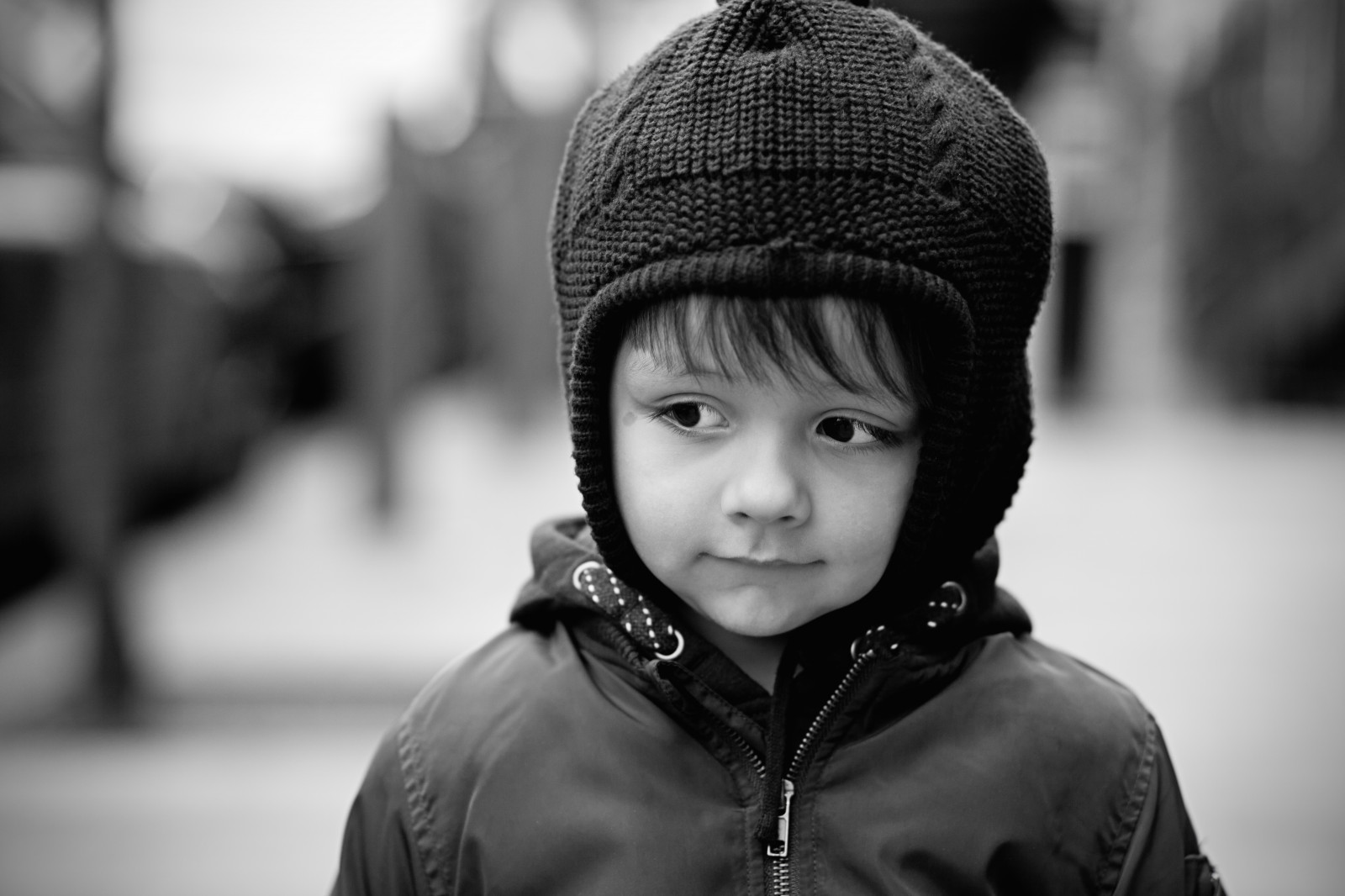 Expectativas frustradas
[Speaker Notes: Leia o relatório dos espias em Números 13:27-33. 
EM QUE PONTO AS EXPECTATIVAS DOS ISRAELITAS FORAM FRUSTRADAS?]
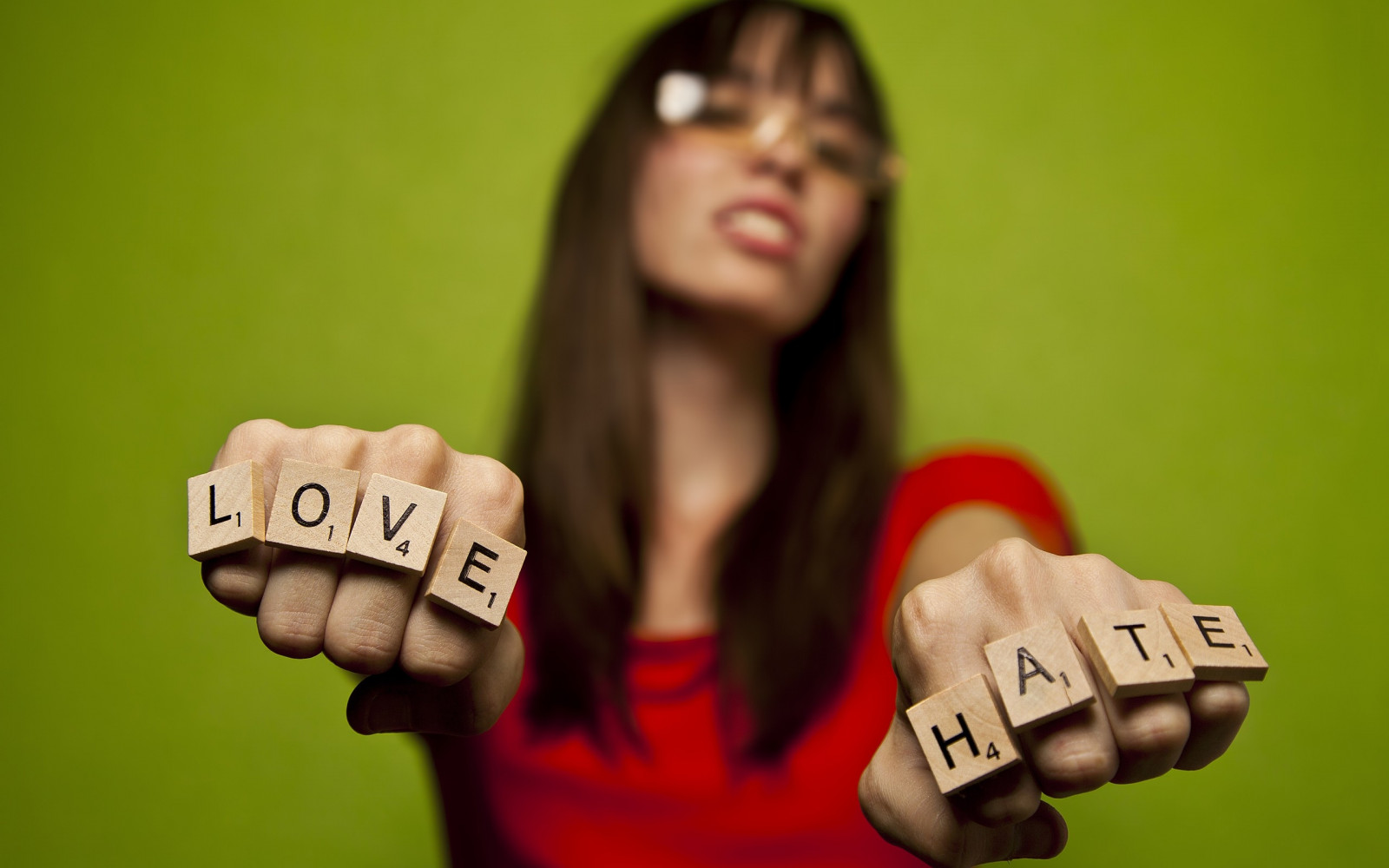 Inquietação
Más decisões
Rebelião
[Speaker Notes: INQUIETAÇÃO – A FALTA DO DESCANSO
Nos leva a tomar más decisões.
Leva-nos invariavelmente a nos rebelarmos contra Deus.

Quando estamos inquietos, temos dificuldade de andar pela fé. A inquietação, entretanto, não afeta somente nossas emoções. Cientistas afirmam que há uma linha direta de causa e efeito entre pouco descanso (incluindo a privação de sono) e más escolhas, resultando em obesidade, vícios e mais inquietação e infelicidade.]
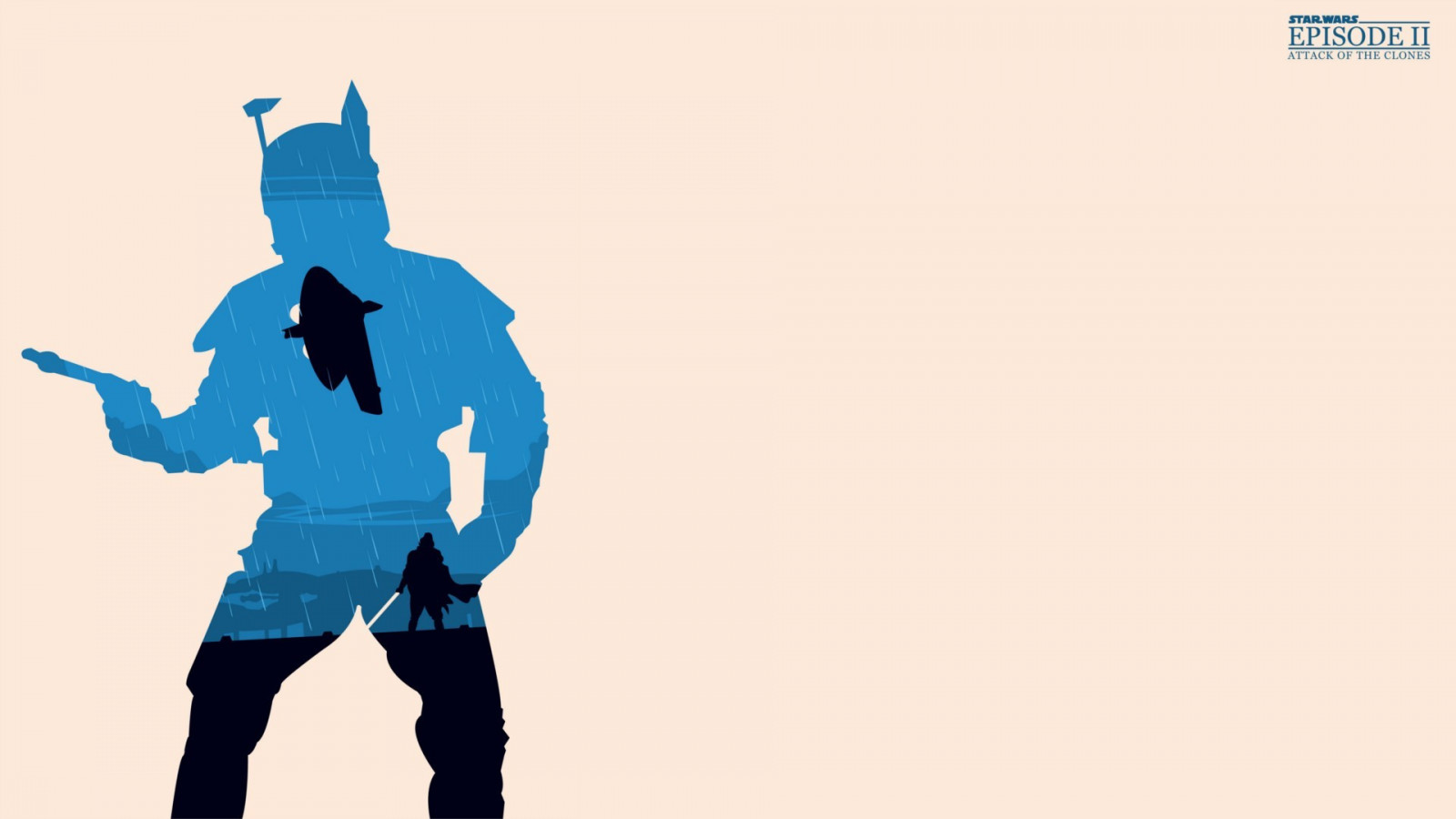 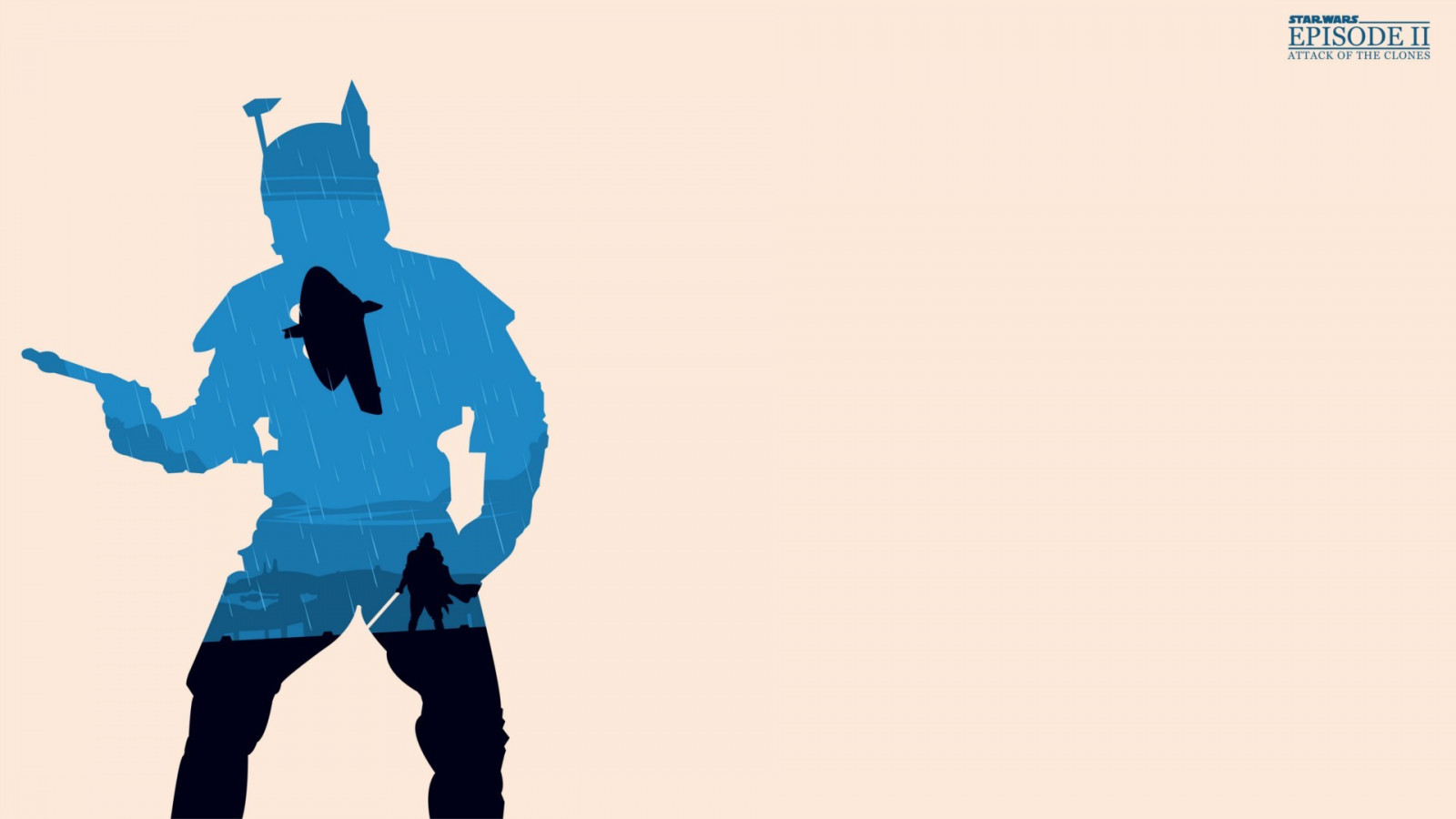 Pensar como Escavo

Segurança
Aguento
Sem esperança
[Speaker Notes: PENSAVAM COMO ESCRAVOS
Vivo numa escravatura, sem liberdade ou qualquer esperança.
Mas o PATRÃO me dá SEGURANÇA de que nada me faltará.
Ele me dá tudo o que eu preciso, então é melhor aguentar o que for.]
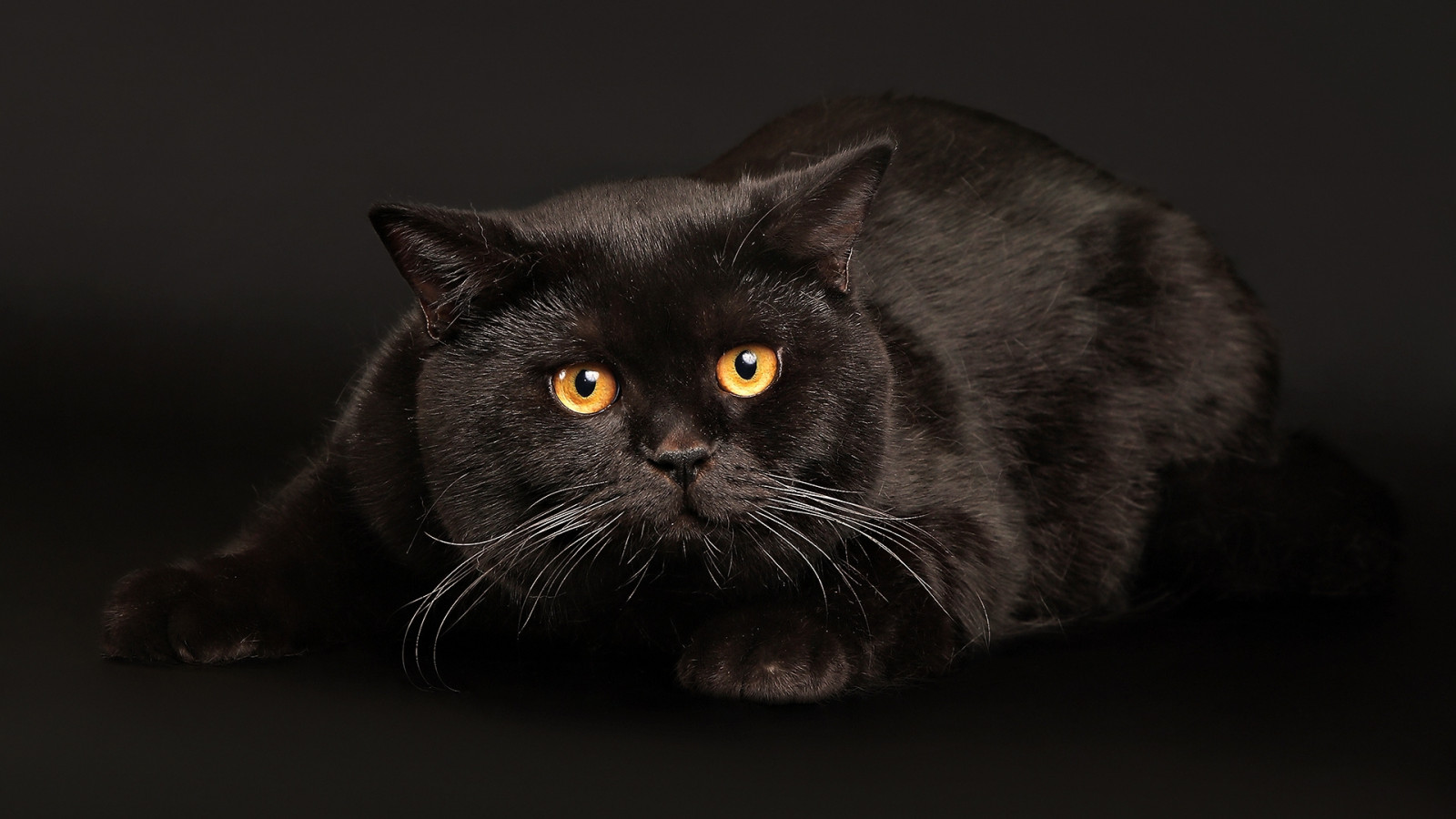 Desfocar
Imaginário
Medo
Ansiedade
[Speaker Notes: DESFOCA A VISÃO DO REAL – PASSAMOS A VIVER SÓ O IMAGINÁRIO – ESCOLHEMOS NELE NOSSO MEDO ANSIEDADE GUARDADOS DESDE A INFÂNCIA!
Reconheceram todas as belezas que o Senhor lhes havia revelado
Mas escolheram FOCAR NAS DIFICULDADES – gigantes/gafanhotos, terra que consome/consumidos.]
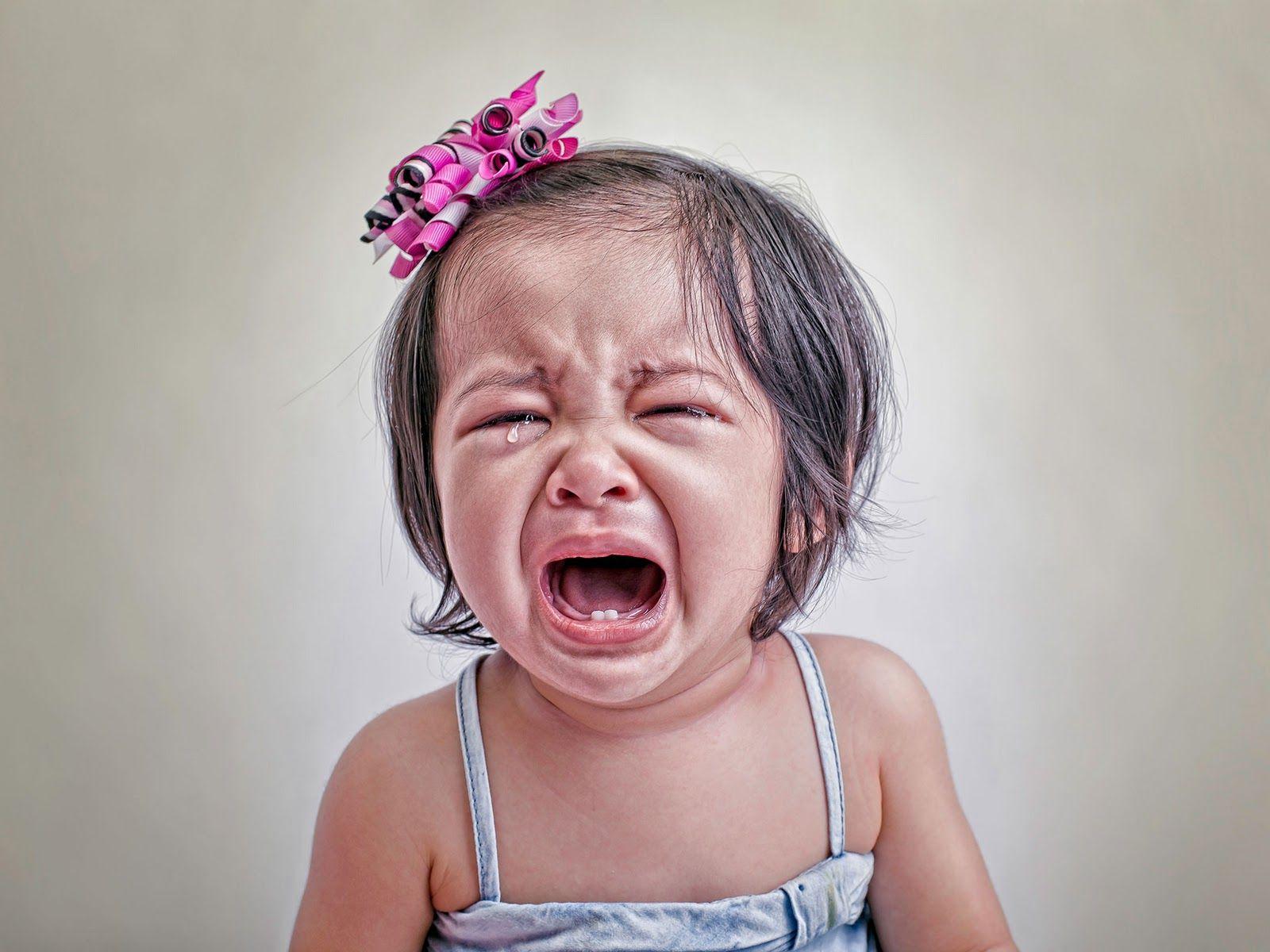 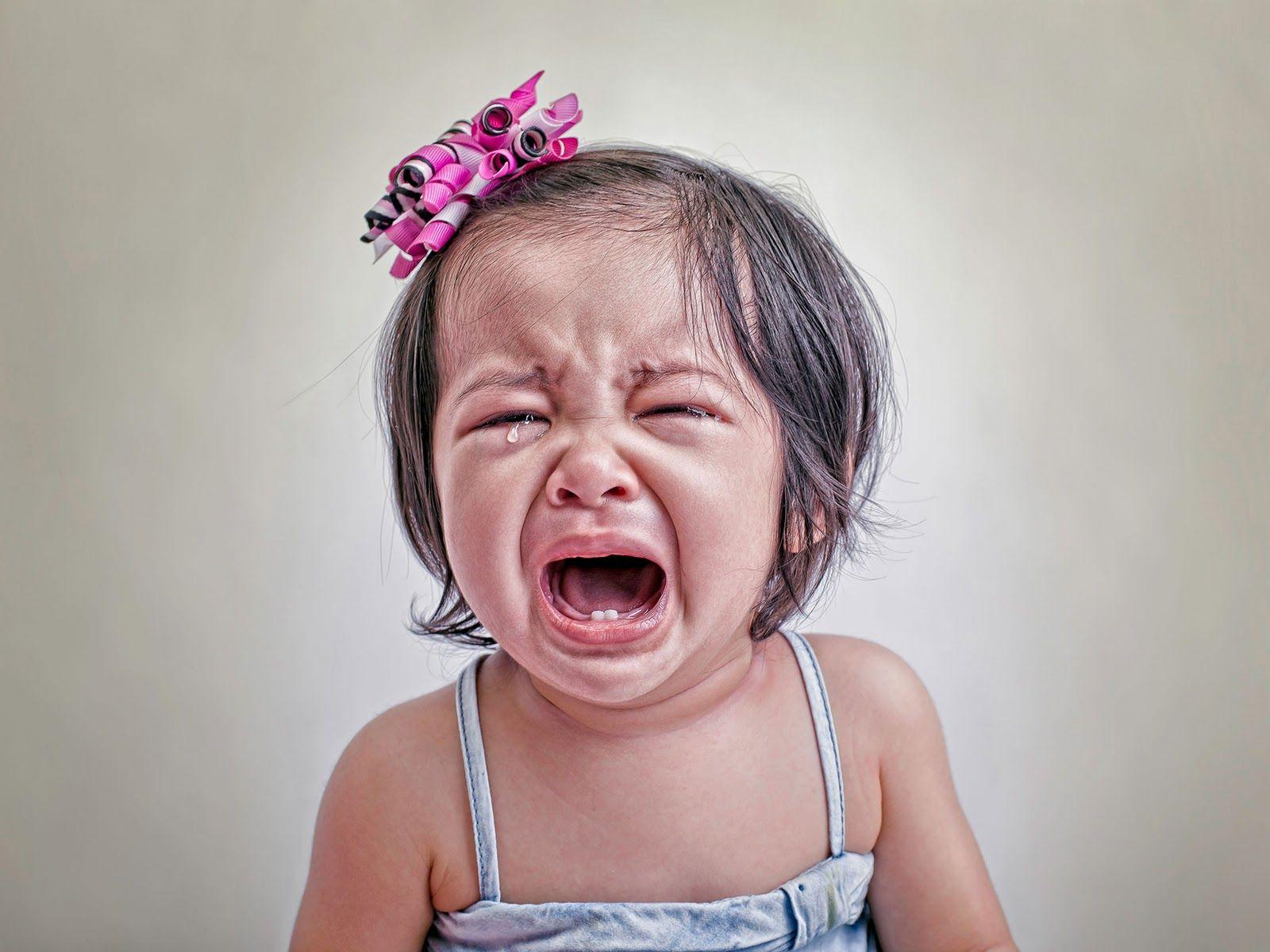 Choraram 
e murmuraram
[Speaker Notes: CHORARAM E MURMURARAM COMO CRIANÇAS EM DESESPERO 
Apesar da intervenção de Calebe, os duvidosos e céticos prevaleceram. Israel não partiu para a terra prometida. Preferiu chorar e murmurar em vez de marchar e clamar pela vitória.]
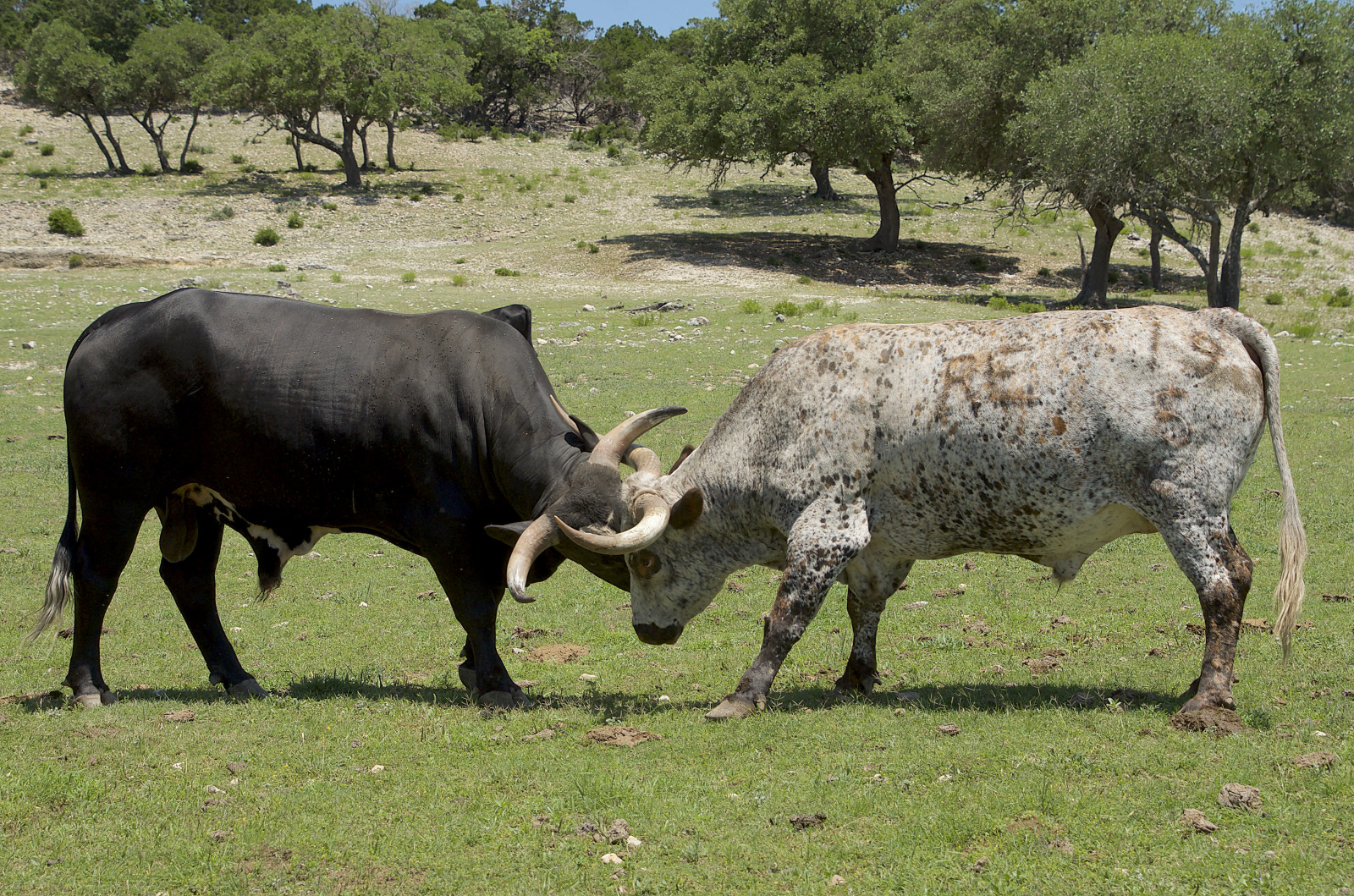 Odiaram Josué e Calebe
[Speaker Notes: ODIARAM JOSUÉ E CALEBE
Quando nossa FACE FEIA aparece, ela fica pior quando os BELOS (que são os corajosos e fiéis) aparecem.
Aí é natural – precisamos mata-los para acalmar nossa consciência afetada.

As coisas foram de mal a pior. O apelo de Calebe, “tão somente não sejam rebeldes contra o Senhor” (Nm 14:9), não foi atendido, e aquela assembleia se preparou para apedrejar seus líderes. A inquietação leva à rebelião, e a rebelião, no final das contas, leva à morte.
“Os espias infiéis denunciavam em alta voz Calebe e Josué, e levantou- se o clamor para os apedrejar. [...], quando subitamente as pedras caíram de suas mãos, um silêncio tomou conta de todos e tremeram de medo. Deus interveio para impedir seu desígnio assassino. A glória de Sua presença, como uma luz brilhante, iluminou o tabernáculo. Todo o povo viu o sinal do Senhor [...] e ninguém ousava prosseguir com a resistência. Os espias que trouxeram o relatório negativo agacharam-se tomados de terror e, com a respiração contida, procuraram suas tendas” (Ellen G. White, Patriarcas e Profetas, p. 390).]
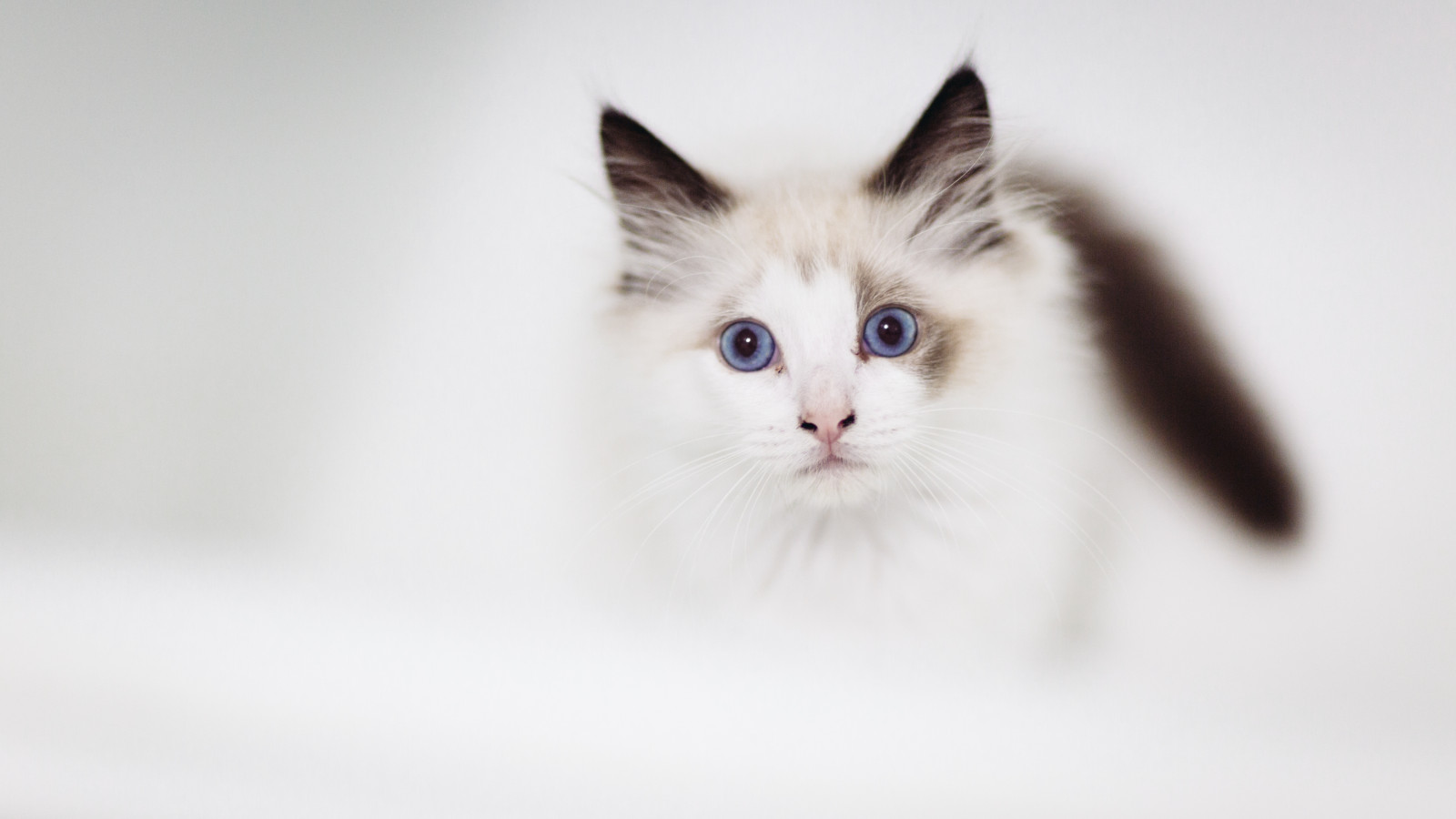 Verdade: ódio de Deus
[Speaker Notes: VERDADE: ÓDIO DE DEUS!
Quando lemos Números 14, parece que a cena foi paralisada, e podemos ouvir a conversa de Deus com Moisés. O Senhor reconheceu que, embora a intenção do povo fosse jogar pedras em Moisés, Calebe e Josué, em última análise, a rebelião era contra Deus.]
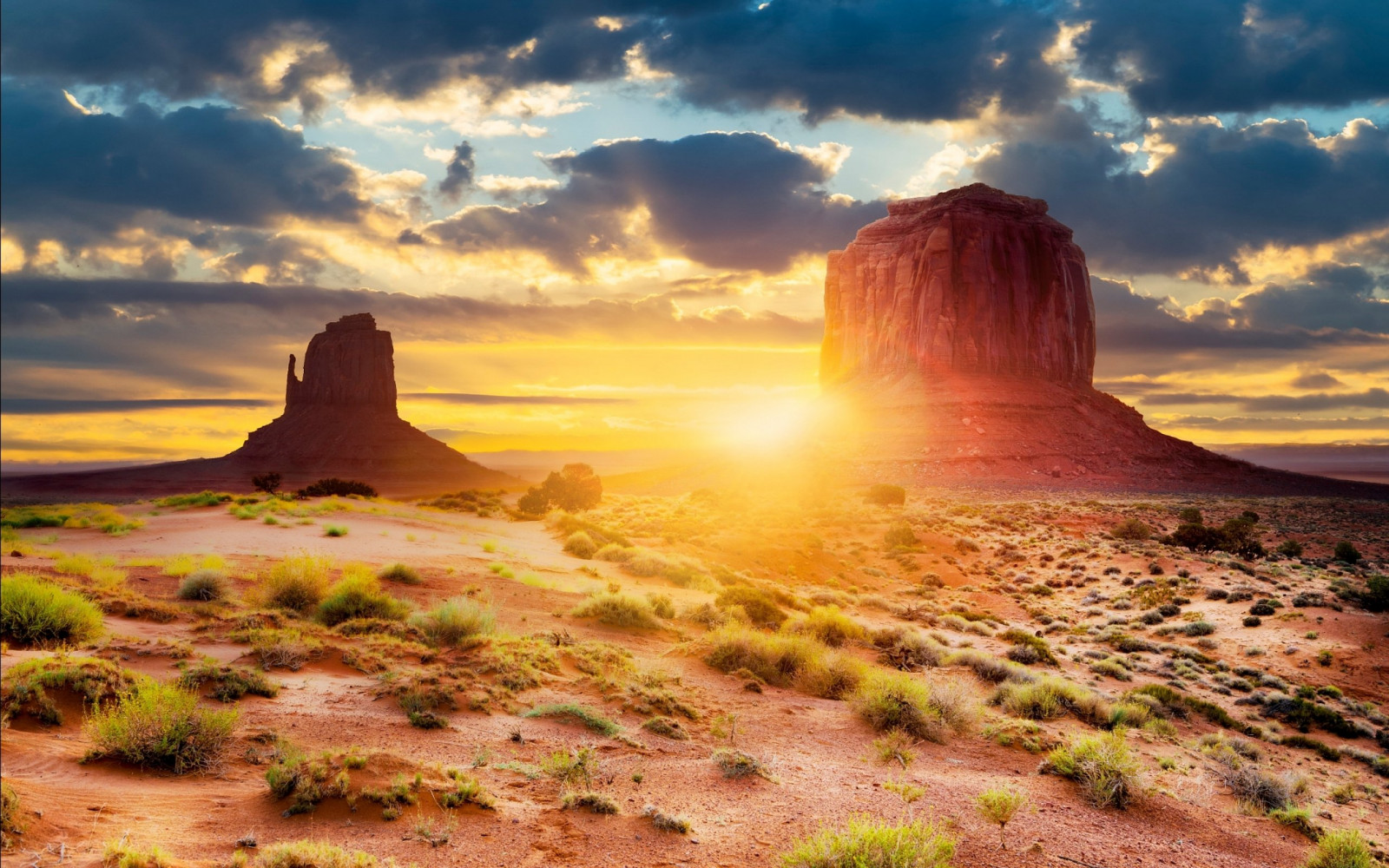 Qual a proposta divina?
[Speaker Notes: PROPOSTA DIVINA
Para aquele tempo, e para hoje também.]
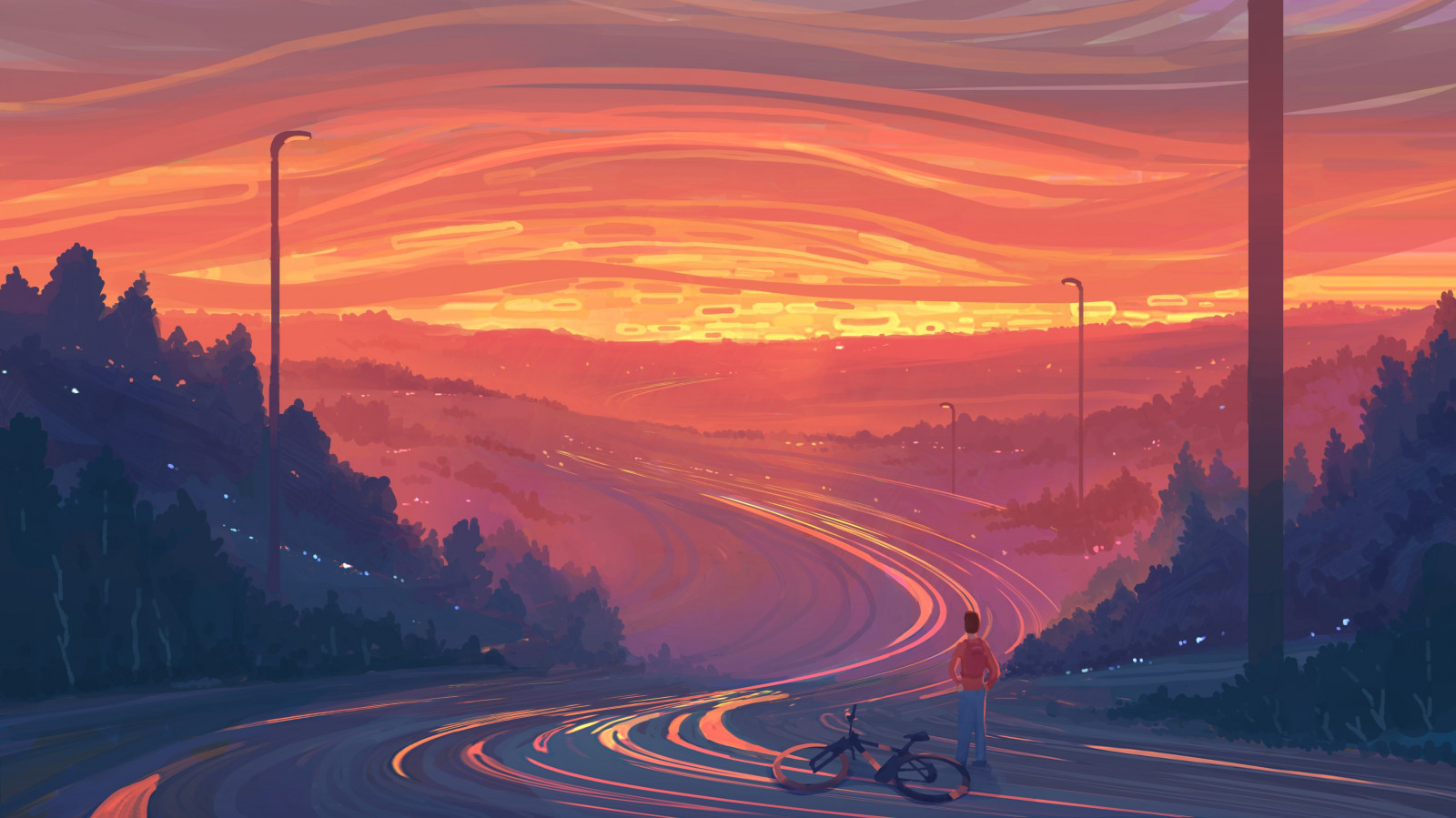 Liberdade
[Speaker Notes: LIBERDADE 
Tomar minhas próprias decisões, ciente do prazer, da responsabilidade e das consequências que isto me trará.]
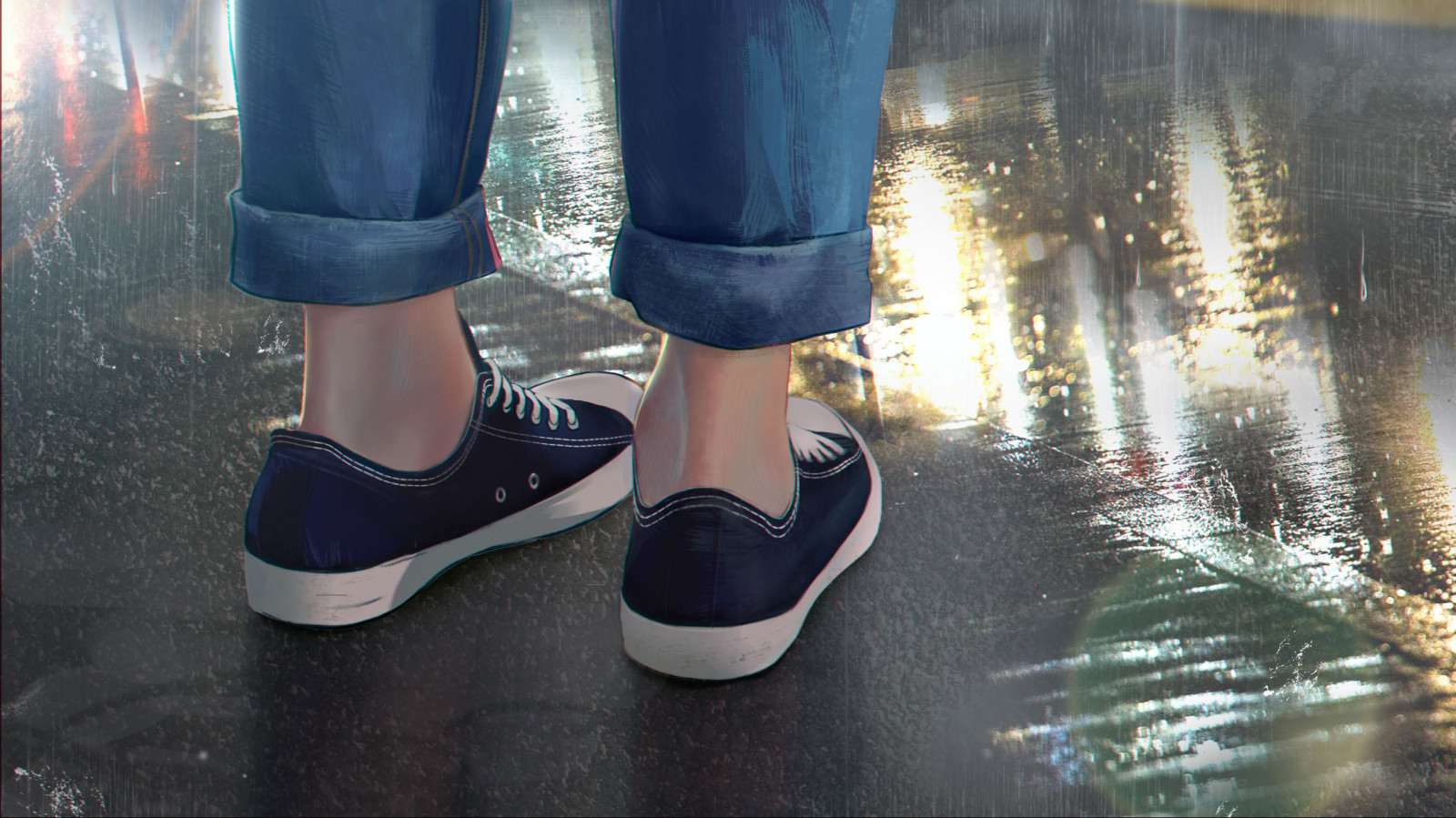 Autonomia
[Speaker Notes: AUTONOMIA 
Cuidar de si mesmo com os dons e talentos que recebi do Criador.]
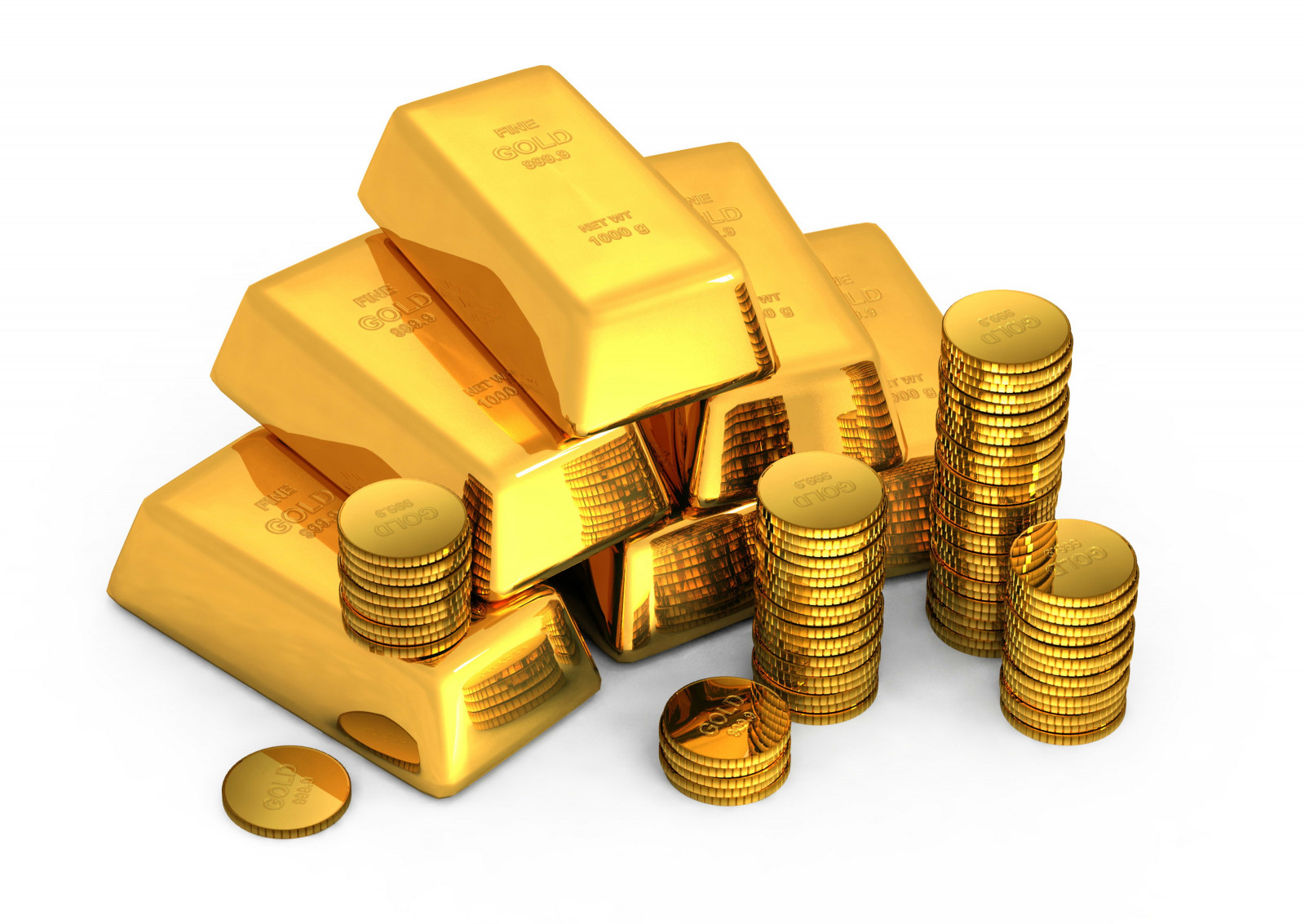 Construir sua riqueza
[Speaker Notes: CADA UM CONSTRUIR SUA RIQUEZA
Somos libertos da pobreza da escravatura para construirmos nossa riqueza que seja correspondente ao nosso tamanho.]
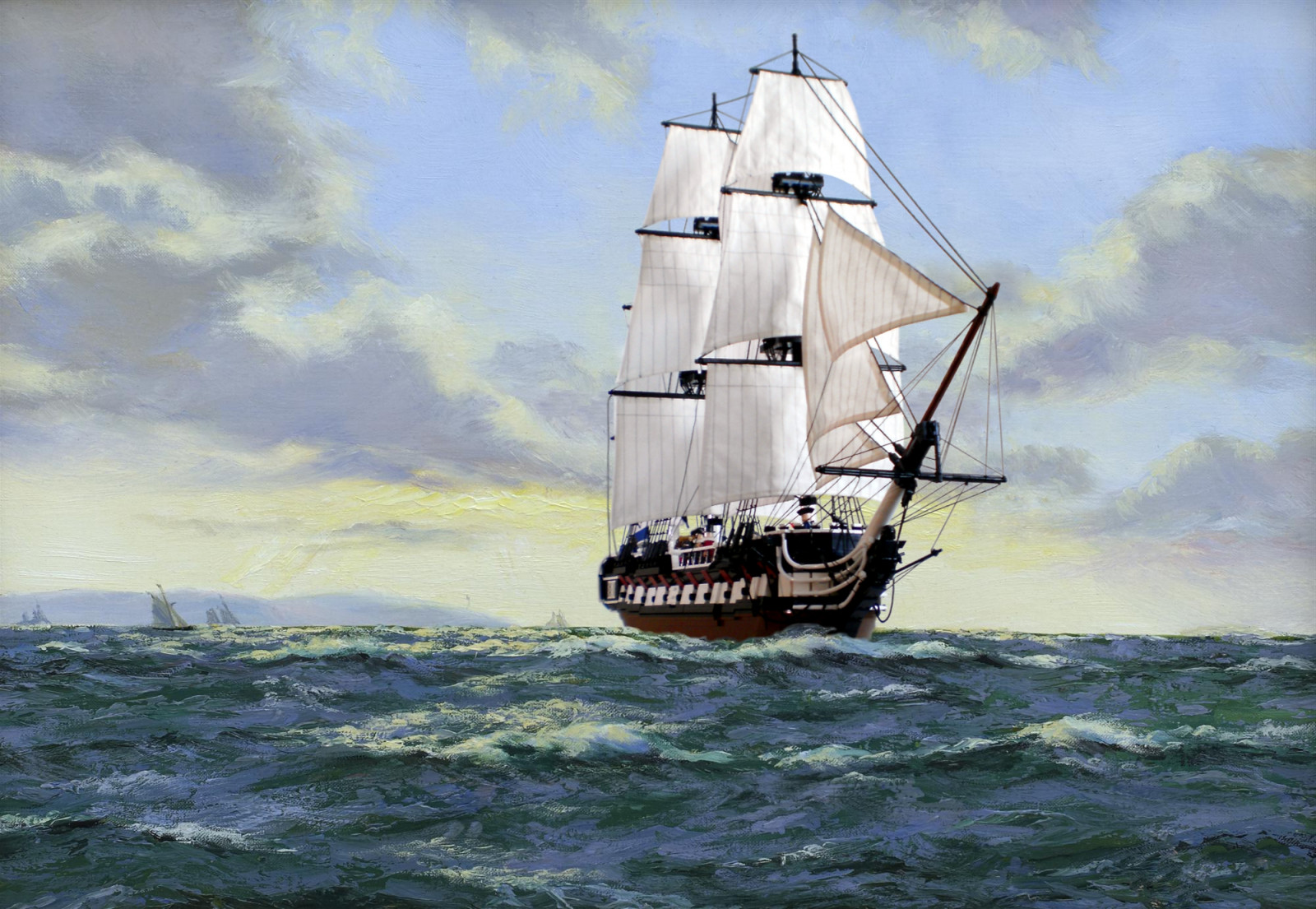 “O caminho fortalece a chegada”
[Speaker Notes: O CAMINHO FORTALECE A CHEGADA 
As dificuldades vencidas durante o caminho tornaria Israel forte e destemido para habitarem em Canaã e aí serem respeitados por todos os povo. Sem isto seriam como um frágil garotinho “filhinho da mamãe”, contra quem todos fazem bullying.]
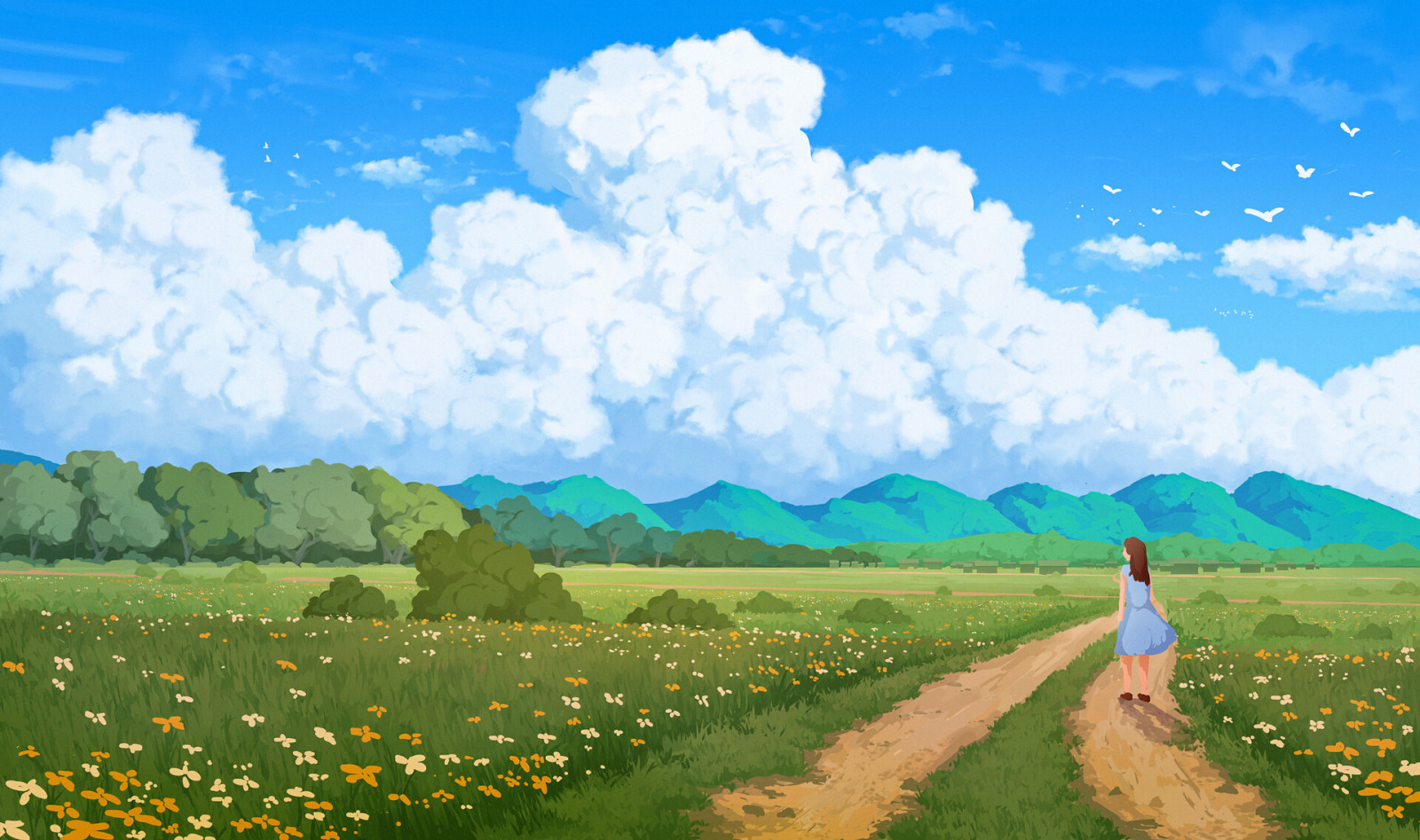 Descansar para viver pela fé!
[Speaker Notes: APELO
Viver pela fé.
Aceitar o caminho do crescimento.
Descansar nas promessas de Deus para crescer a cada dia.]